Learning - Operant Conditioning
Law of effect
Edward L. Thorndike – rewarded behavior is likely to recur

Thorndike’s Law of Effect
Operant Conditioning
Each operation (act) we perform has consequences.
We learn to operate / act in certain ways in order to achieve desirable consequences and to avoid undesirable ones.
The difference
Classical conditioning – reflexes, emotions – its involuntary or automatic
Stimulus comes first – then response

Operant conditioning – voluntary, involves associating a behavior or event with a consequence
Response comes first in anticipation of a stimulus

http://www.youtube.com/watch?v=vGazyH6fQQ4
Classical vs. Operant Conditioning
Reinforcement vs. Punishment
Reinforcement- when an event following a response increases an organism’s tendency to make that response again (can be positive or negative)

Positive reinforcement – something given or added (a prize for good grades) + + + + + + +
(if you give a child the toy they were whining for you have positively reinforced their whining!)
Negative reinforcement – something unpleasant is removed or taken away (if a teacher drops your quiz grade after the whole class complained the quiz was unfair she has negatively reinforced your complaining). - - - - - - - - - - - 

Operant Condition BBT
Punisher – a consequence that causes a diminishment or end to a behavior

Positive Punishment: Add an unpleasant stimulus
Ex. Add the physical pain of a spanking
Ex. Add the additional chore of taking out the garbage

Negative Punishment: Subtract a pleasant stimulus
Ex. Subtract the possession/use of an IPOD from the guilty party
Ex. Subtract the ability to go out with your friends by being grounded
B. F. Skinner
“Behavior of Organisms” - 1938
Organisms tend to repeat those responses that are followed by favorable consequences

Claimed to be able to shape any behavior

	ex: superstitious pigeons
Operant Chamber
Using Thorndike's law of effect as a starting point, Skinner developed the Operant chamber, or the Skinner box, to study operant conditioning.
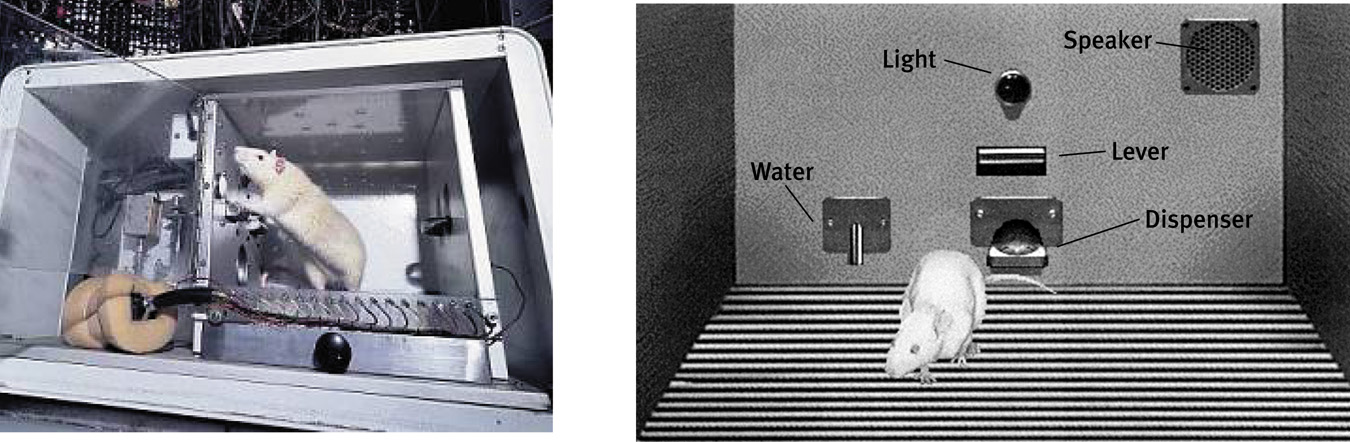 10
Shaping
Skinner
Reinforcers are used with successive approximations towards the desired behavior
https://www.youtube.com/watch?v=6oFO9Z0oHBA

Ex: want dog to roll over
Step 1 – “Down” =treat
Step 2 - Down & roll on back = treat
Step 3 – down, roll on back, back up the other side = treat
Discrimination
A discriminative stimulus – one that signals to the organism that a response will be reinforced
http://digitaljournal.com/article/317885
Reinforcer – any consequence that strengthens behavior
Identify the “Aversive Stimulus” and the behavior strengthened by its removal.
Taking aspirin to relieve headache.
Hurrying home in the winter to get out of the cold.
Giving in to an argument or a dog’s begging.
Fanning oneself to escape the heat.
Leaving a movie theater if the movie is bad.
Smoking to relieve anxiety.
Following prison rules to be released early from confinement.
Faking a stomach-ache to avoid school.
Putting up an umbrella to escape the rain.
Primary reinforcers
Satisfy a basic / biological need
Unlearned & innately satisfying
Ex: water when thirsty, relief from pain, hug when needing security or belonging
Secondary reinforcers
AKA Conditioned reinforcers
Learned by association with primary reinforcers
Ex: work hard  more money  food / shelter
Immediate and Delayed reinforcers
Immediate reinforcers are powerful, but humans have the ability to learn from delayed reinforcement.

A greater the ability to delay gratification often correlates  in surveys with a higher standard of living later in life. 
https://www.youtube.com/watch?v=Yo4WF3cSd9Q
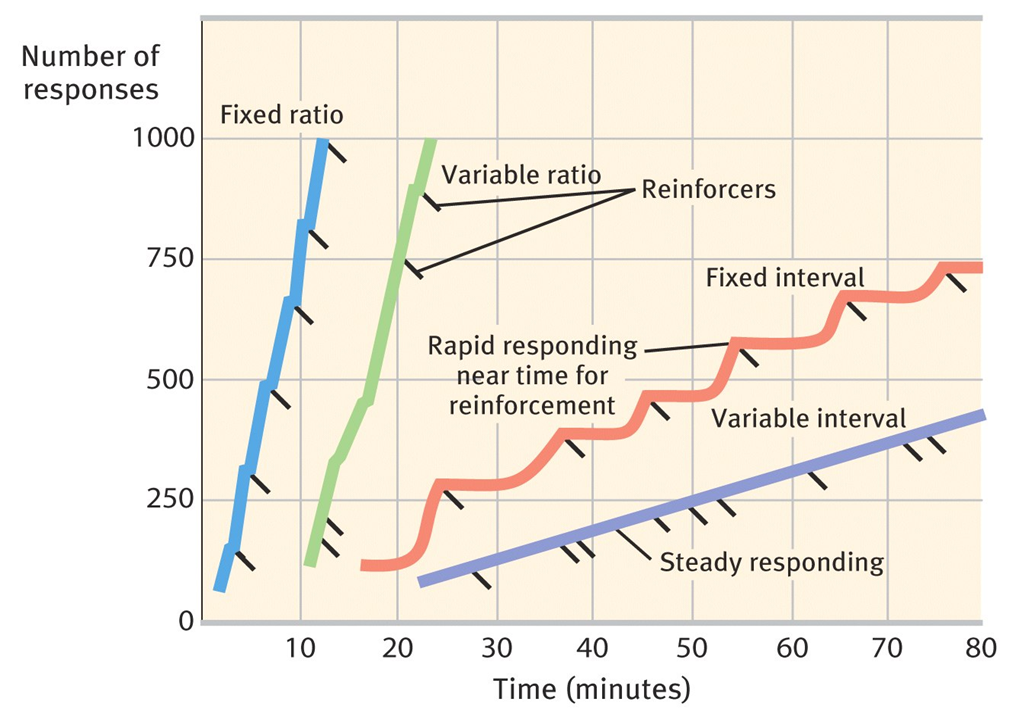 What kind of schedule?
1. A senior citizen buying state lottery tickets and winning.
2. A hotel maid may take a 15-minute break only after having cleaned three rooms.
3. A man watches and sees shooting stars on a dark night.
4. A teenager receives an allowance every Saturday.
5. A woman checks the front porch for a newspaper when the delivery person is extremely unpredictable.
6. A professional baseball player gets a hit approximately every third time at bat.
7. A baker checks the oven to see if chocolate chip cookies are done, when the suggested baking time is up.
8. A blueberry picker receives $1 after filling 3 pint boxes.
9. A charitable organization makes an average of 10 phone calls for every donation it receives.
10. A busy executive calls a garage mechanic to see if her car is fixed yet.
Punishment: any consequence that decreases a behavior
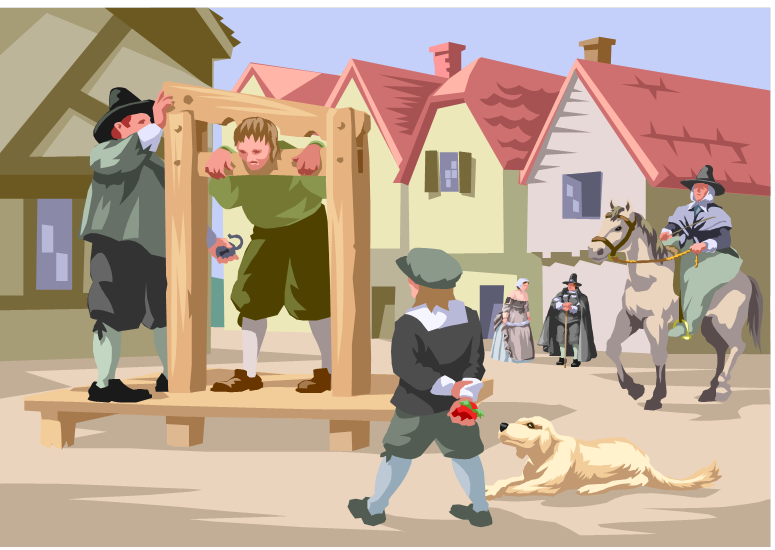 Punishment tells you what not to do, Reinforcement tells you what to do!
Punished behavior is suppressed, not forgotten
Punishment teaches discrimination
Punishment can teach fear
Physical punishment may teach aggressive behavior by modeling aggression as a way to cope with problems
Skinner’s Legacy
argued that behaviors were shaped by external influences instead of inner thoughts and feelings
Critics argued that Skinner dehumanized people by neglecting their free will.
Falk/ Photo Researchers, Inc.
22
[Speaker Notes: OBJECTIVE 18| Describe the controversy over Skinner’s views of human behavior.]
Classical vs. Operant Conditioning
Mike and Laura’s pet dachshund, Greta, loved to play fetch.  While playing fetch one afternoon with a tennis ball, she accidently picked up the ball after it had, landed in a fire ant hill.  Needless to say, Greta’s mouth got many painful bites.  From that point on, Greta avoided any ball that was the same size as a tennis ball or smaller.  

How would Pavlov and Skinner each have explained this outcome?  Use the key terminology for each (example UCS / reinforcement etc)
Biological Predispositions
Organisms have an easier time learning associations that are naturally adaptive (ex those behaviors that help an organism flee in response to pain)

“Instinctive drift”– to former more natural behaviors
Latent Learning
Learning that occurs but isn’t apparent until there is an incentive to demonstrate it
Evidence of cognition (mental activity associated with thinking, knowing and remembering)
Cognitive map – mental representation of a layout of one’s environment
Insight
A sudden, novel realization of the answer to a problem
Motivation – can speed up the process
Intrinsic – inward desire to behave a certain way, this can be damaged by overuse of rewards
Extrinsic – desire to behave a certain way to receive a reward or avoid a punishment
The answers
VR
FR
VI
FI
VI
VR
FI
FR
VR (because its an average)
VI
Consideration of future consequences???
Reverse the scores for the following questions:
3,4,5,9,10,11,12

To reverse:
1 = 5
2=4
3=3 (no change)
4=2
5=1